振込先指定口座
金融機関
名称
信組
支店
金庫
本店
銀行
漁協
農協
出張所
被保険者
被扶養者
世帯合算
口座番号
1.普通

2.当座
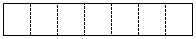 ※左づめでご記入ください。
※ゆうちょ銀行は不可です。
預金種別
▼カタカナでご記入ください。
口座名義
口座名義
の区分
１.申請者（被保険者）
２.代理人
高額療養費
健康保険
支給申請書
▼「２.代理人」の場合は必ず記入・押印ください。(押印省略不可)
受取代理人の欄
受付日付印
被保険者
（申請者）
令和　　　　年　　　月　　  日
本申請に基づく給付金に関する受領を下記の代理人に委任します。
１ 診療月
申請内容
左記の診療月について、受診者ごと（医療機関、薬局、入院・通院 別等）にご記入ください。
令和　 　　年　 　　月
被保険者（申請者）情報
番号
生年月日
被保険者証の
記号
氏名・印
２ 受診者
□昭和  □平成　　　年　　　月　　　日
1. 被保険者
2. 家族（被扶養者）
1. 被保険者
2. 家族（被扶養者）
1. 被保険者
2. 家族（被扶養者）
代理人
（口座名義人）
委任者と
代理人との
関係
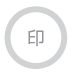 （〒　　　　　－　　　　　　）
TEL　　　　　　（　　　　）
所属
部・支店・工場

　　　　　　　　　　　　　　　　　　　課
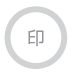 氏名・印
家族の場合は
　 その方の
（フリガナ）
氏名
住所
（ﾌﾘｶﾞﾅ）
被保険者証の記号・番号に代えてマイナンバーにより申請する場合は
備考欄へ記載してください。※【注意】マイナンバーを記載した場合は
個人番号確認、本人確認をするための添付書類が必要です。
備考欄
□昭和  □平成　□令和
生年月日
年　　　月 　　日
年　　　月 　　日
年　　　月 　　日
氏名・印
自宅住所
（〒　　　　－　　　　　　　）
都
道
三協・立山健康保険組合
名称
３ 療養を受けた
　 医療機関・薬局の
府
県
電話番号
TEL　　　　　　（　　　　　）
所在地
療養の内容などについて
４ 傷病名
５ 療養を受けた期間


 ６ 保険診療分の自己負担額
□昭和  □平成　□令和
□昭和  □平成　□令和
円
円
円
年　　　月　　　日
　　　　年　　　月　　　日
□入院　□ 通院　□その他
年　　　月　　　日
　　　　年　　　月　　　日
□入院　□ 通院　□その他
年　　　月　　　日
　　　　年　　　月　　　日
□入院　□ 通院　□その他
【添付書類】上記医療機関等の医療費の領収証（写）を申請書に添付してください。
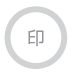 （2019.5）